Les applications pédagogiques de la conception universelle de l’apprentissage
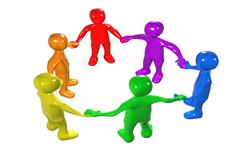 Présentation par Brigitte Auclair
Collège Montmorency
Enseignante au département de français
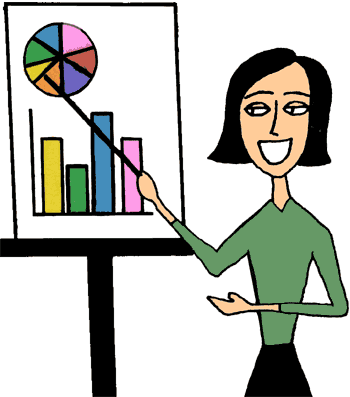 Plan de la présentation
1. Les pratiques pédagogiques
2. Le matériel de cours
3. Le contenu du cours
4. La disponibilité de l’enseignant
5. Les pratiques évaluatives
[Speaker Notes: Les pratiques évaluatives sont souvent le cœur du cours.  Ce sont ce que les étudiants regardent en premier dans un plan de cours.]
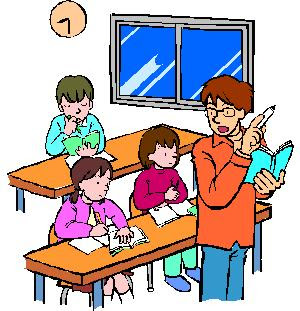 Les pratiques pédagogiques en classe
Diversité des pratiques
Résultat
Les cours magistraux
Les ateliers formatifs (en équipes ou individuels)
Discussions/débats
Les éléments audiovisuels
Les tics
Classe inversée
Les étudiants apprécient le fait qu’il y ait une diversité et c’est ce que je privilégie dans mon enseignement.  C’est de cette façon que tous les types d’apprenants se sentent impliqués dans leur cours. La diversité permet d’innover.
[Speaker Notes: Les cours magistraux sont perçus comme un mal nécessaire par les étudiants:  ceux-ci ne devraient pas avoir une durée de plus de 20 minutes sinon les étudiants décrochent facilement. Méthode différente: demander aux étudiants d’écrire des mots qui leur viennent à l’esprit ou les envoyer au tableau pour écrire un mot, une impression après la lecture.]
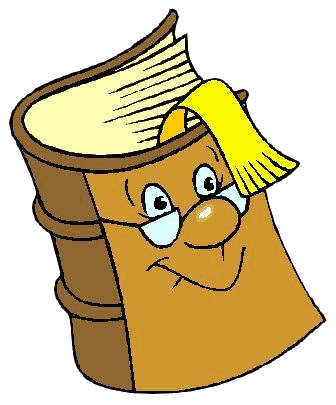 Le matériel
Disponibilité des documents
Les résultats
Les étudiants impriment ou téléchargent les documents qui ont trait au contenu du cours. 

Le fait de déposer les documents obligatoires (textes à l’étude) en ligne ne garantit en aucun cas que tous les étudiants auront le document en mains lors du cours.
Donner accès aux documents en ligne (notes de cours, présentations visuelles et les hyperliens, résumés sur prezi)
https://prezi.com/8jrare87qav_/a-toi-pour-toujours-ta-marie-lou/
Un recueil ou des documents obligatoires en ligne ?
[Speaker Notes: Si les documents à imprimer sont trop volumineux, ils ne les impriment pas. Même si les portables sont permis en classe: très peu en font l’usage.  Aussi, il est préférable d’envoyer les documents à imprimer par courriel, les étudiants sentent ainsi qu’ils doivent imprimer ces documents.  Les hyperliens permettent de revoir ce qui a été fait dans le cours. Donner l’exemple d’une étudiante qui m’a envoyé un hyperlien.]
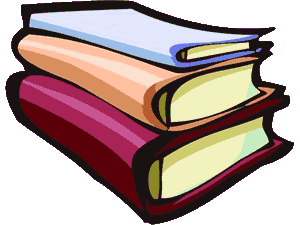 Le contenu du cours
Le résultat
Les œuvres
Cela aide les étudiants à  mieux comprendre une œuvre si elle est disponible en film. 
Si l’œuvre est disponible sur un site internet, cela permet aux étudiants d’utiliser un lecteur audio tel que Word Q ou la fonctionnalité vocale dans Word
Œuvres au choix
Œuvres  qui sont disponibles en format différents
Film
Youtube
Internet (libre de droits d’auteurs)
[Speaker Notes: Exemple : Le Survenant, La chasse-galerie, Fred Pellerin, etc.]
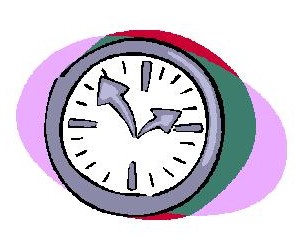 La disponibilité de l’enseignant
Moyens de joindre l’enseignant
Résultat
Le téléphone est rarement un moyen de communication privilégié par les étudiants
Les rencontres au bureau demeurent ce que certains étudiants préfèrent
Le courriel est aussi un moyen de communication très utilisé
Étonnement, les communications skype n’ont pas été utilisées
Téléphone
Disponibilités au bureau
Courriel
Skype ou «facetime»
[Speaker Notes: Les étudiants aiment le contact direct avec l’enseignant.]
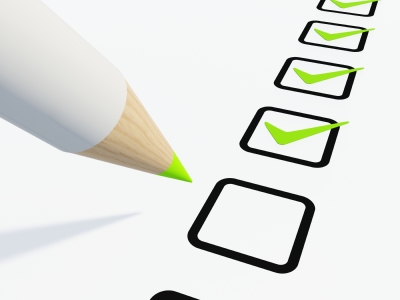 Les pratiques évaluatives
Les évaluations
Résultat
Privilégier l’évaluation formative informelle 
Atelier écrit en classe et retour sur l’atelier
Discussion en classe
Retour sur un visionnement de film par des questions
Retour sur le cours précédent
Les télévoteurs
L’évaluation formative informelle fonctionne bien: rétroaction immédiate
Ce qui fait fureur, ce sont les télévoteurs.  Les étudiants adorent cela !
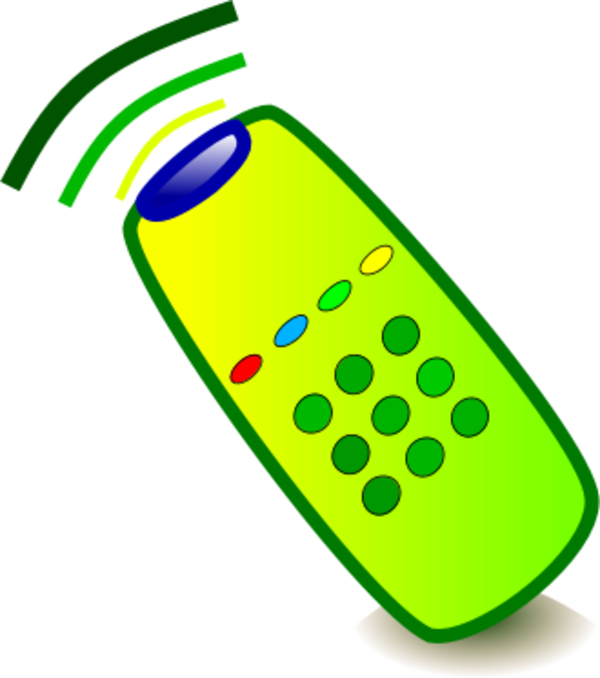 [Speaker Notes: Évaluation informelle est efficace et demande moins de temps qu’une évaluation formelle. Plusieurs moyens différents peuvent être utilisés pour les ateliers écrits. Les télévoteurs 1 à 3 fois dans la session.  C’est anonyme et cela permet une rétroaction immédiate et un retour sur les notions.]
Les pratiques évaluatives (suite)
Résultats
Les évaluations
Les étudiants apprécient grandement le fait qu’il y ait une variété dans les évaluations 
Le fait d’offrir des choix est aussi apprécié et ce n’est pas contesté
Travail en équipe si cela favorise les échanges et la réussite, mais je ne l’oblige pas.
Varier le type d’évaluations
Donner un choix dans le type d’évaluations
Donner un choix dans les questions d’un travail

Travail en équipe
[Speaker Notes: Varier le type d’évaluation: tables rondes, travail écrit, travail synthèse, dissertations.  Pour le choix du type d’évaluation, on peut faire référence à un portfolio ou un examen qui s’équivalent.  Dans ce cas, l’examen reprend des éléments qui s’insèrent dans le portfolio. En autant que cela fait partie des compétences à atteindre.]
Les pratiques évaluativesModalités de passation
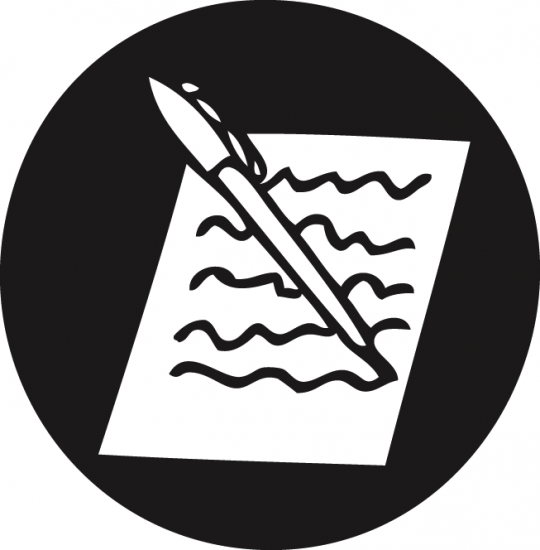 La diversité
Résultat
En classe: certains apprécient; d’autres, moins. 
À la maison: certains apprécient; d’autres, moins. 
En laboratoire, c’est apprécié.  

Le fait d’offrir le temps nécessaire est apprécié par les étudiants.
Offrir pour chacune des évaluations une modalité de passation différente
En classe, à la maison, en laboratoire
Offrir plus de temps à tous les étudiants
[Speaker Notes: Le meilleur des deux mondes:  les laboratoires !]
Les pratiques évaluatives(La correction)
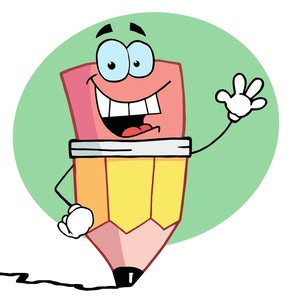 La correction
Le résultat
La grille d’évaluation est un outil apprécié par les étudiants
Les commentaires peuvent aider les étudiants à se réajuster
Une feuille de commentaires déjà écrits : rétroaction plus rapide
Écran + capsule audio: Très appréciés des étudiants
Offrir une grille d’évaluation pour chacune des évaluations 
Commentaires constructifs 
Établir une feuille de commentaires 
Corriger sur écran avec capsule
[Speaker Notes: Écran:  c’est plus long, mais moins de rencontres post-évaluation et moins de temps perdu en classe.]
Merci !
Questions et commentaires
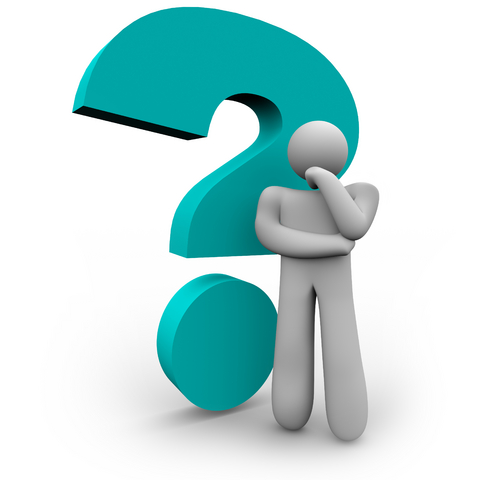 [Speaker Notes: Voilà !  C’est ce que je voulais partager avec vous aujourd’hui, mon expérience. Comme vous le constatez, il y a beaucoup d’ éléments qui fonctionnent; d’autres, non, mais un peu moi. J’aurais, dans le futur,  d’autres choses à expérimenter dans le futur. Pour moi, l’important, c’est que les étudiants se sentent tous touchés quel que soit le type d’apprenants qu’ils sont parce qu’évidemment, on n’arrive pas à toucher à tous moments (tout le temps) tous les types d’apprenants mais au moins en offrant une variété, on y arrive à certains moments dans la session,. En tout cas, je le pense. Peut-être suis-je trop optimiste, ? Depuis 2 ans je mets en pratique ces éléments-là et les étudiants apprécient l’enseignement qu’ils reçoivent, apprécient les évaluations qu’ils font. Je crois que cela peut aussi marquer leur passage au collégial et ça c’est un élément important pour moi.]